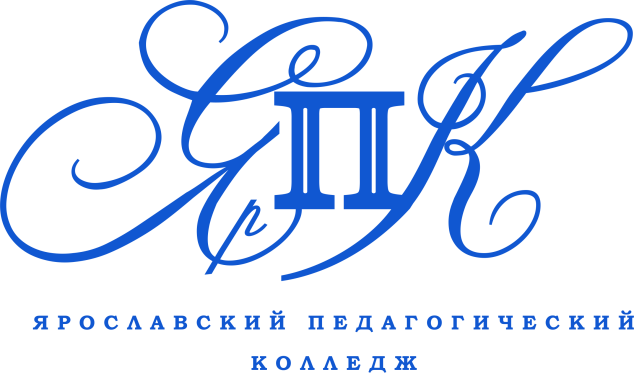 «ВОЛОНТЁРСКАЯ ДЕЯТЕЛЬНОСТЬ         КАК СРЕДСТВО САМОРАЗВИТИЯ ОБУЧАЮЩИХСЯ В ОРГАНИЗАЦИЯХ ДОПОЛНИТЕЛЬНОГО ОБРАЗОВАНИЯ»
к.п.н., методист ЦДО «Мой выбор» 
Елена Сергеевна Лунева,
педагог дополнительного образования                 ЦДО «Мой выбор» 
Дмитрий Андреевич Прытков
Саморазвитие – процесс реализации молодым человеком собственного проекта совершенствования необходимых ему качеств
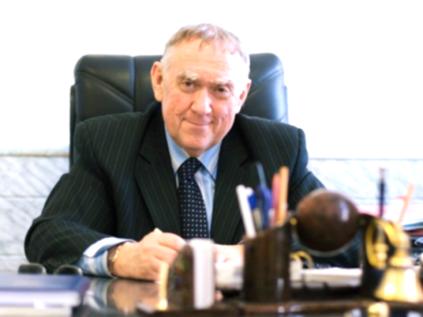 Дополнительное образование –  пространство для саморазвития и реализации возможностей  каждого ребенка
Центр дополнительного  образования «Мой выбор» – это более 100 дополнительных общеобразовательных общеразвивающих программ, 80 объединений                                            и  1600 обучающихся.Обучение в центре ведется по нескольким направленностям: художественной, физкультурно-спортивной, социально-гуманитарной, технической
Задачи Программы:
Формировать активную жизненную и гражданскую  позицию подростков и стремление заниматься волонтерской (добровольческой) деятельностью 
Сформировать сплоченный коллектив волонтеров и возродить идею шефства как средства распространения волонтерского движения
Предоставлять возможность обучающимся проявить себя, реализовать свой потенциал
Сформировать умение волонтеров принимать и оказывать психологическую и социальную поддержку окружающим
Достижения обучающихся
Кубок России по снегоходному кроссу (в качестве аварийных комиссаров); 
мероприятия в г. Рыбинске, посвященные Дню Победы в Великой Отечественной войне 1941-1945гг.: уборка и обновление аллеи Славы и обелиска памяти, шествие «Бессмертный полк», акция «Георгиевская ленточка»;
российский этап Кубка мира по лыжным гонкам;
муниципальный конкурс «За две недели до полета»;
 городской конкурс молодежных инициатив и социальных проектов;
городской конкурс «Лучший волонтерский отряд                       г. Рыбинска»;
Всероссийская программа «Арт-Профи Форум»
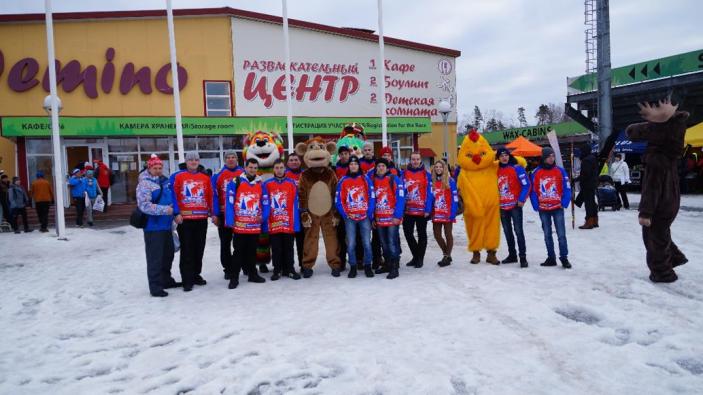 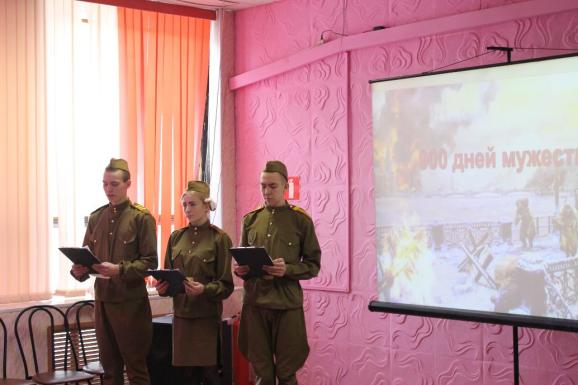 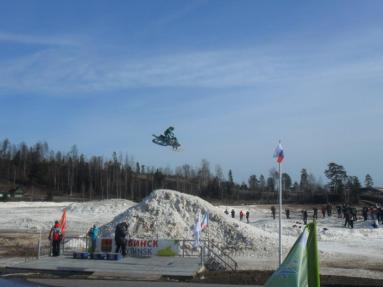 Педагогическое сопровождение – это …
процесс предполагающий поддержание, стимулирование,              развитие позитивной активности, инициативы, социального творчества,  самостоятельности самих обучающихся
                                                 (Б.З. Вульфов)
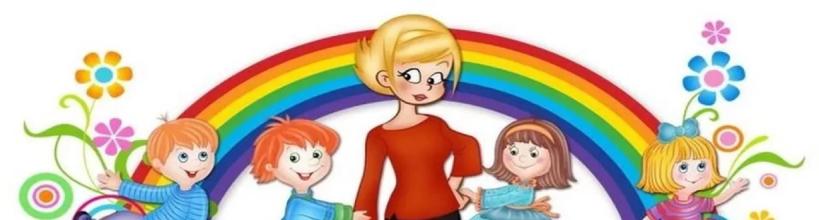 «Добрая школа – это хорошо, умная школа – это великолепно, но ребенок должен быть еще и подготовлен к жизни»
                                                          Д. Дьюи
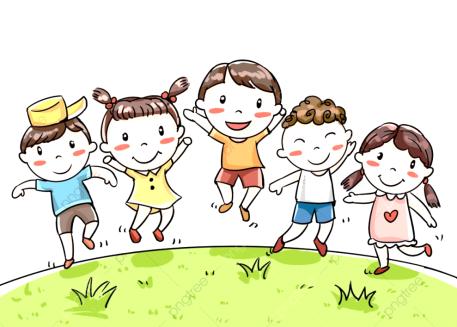 – твоя территория успеха!
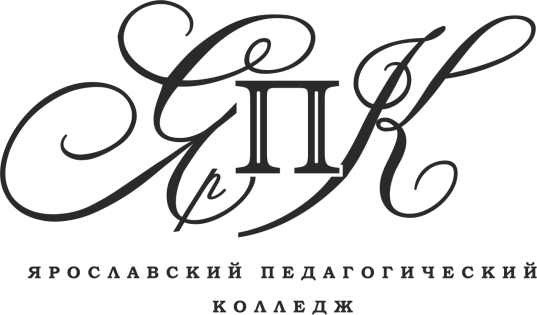 ПРИГЛАШАЕМ К СОТРУДНИЧЕСТВУ
https://yar-pk.edu.yar.ru/
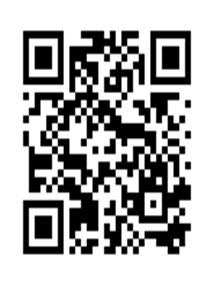 АДРЕС ЭЛЕКТРОННОЙ ПОЧТЫ
E-mail: yar_pk@mail.ru